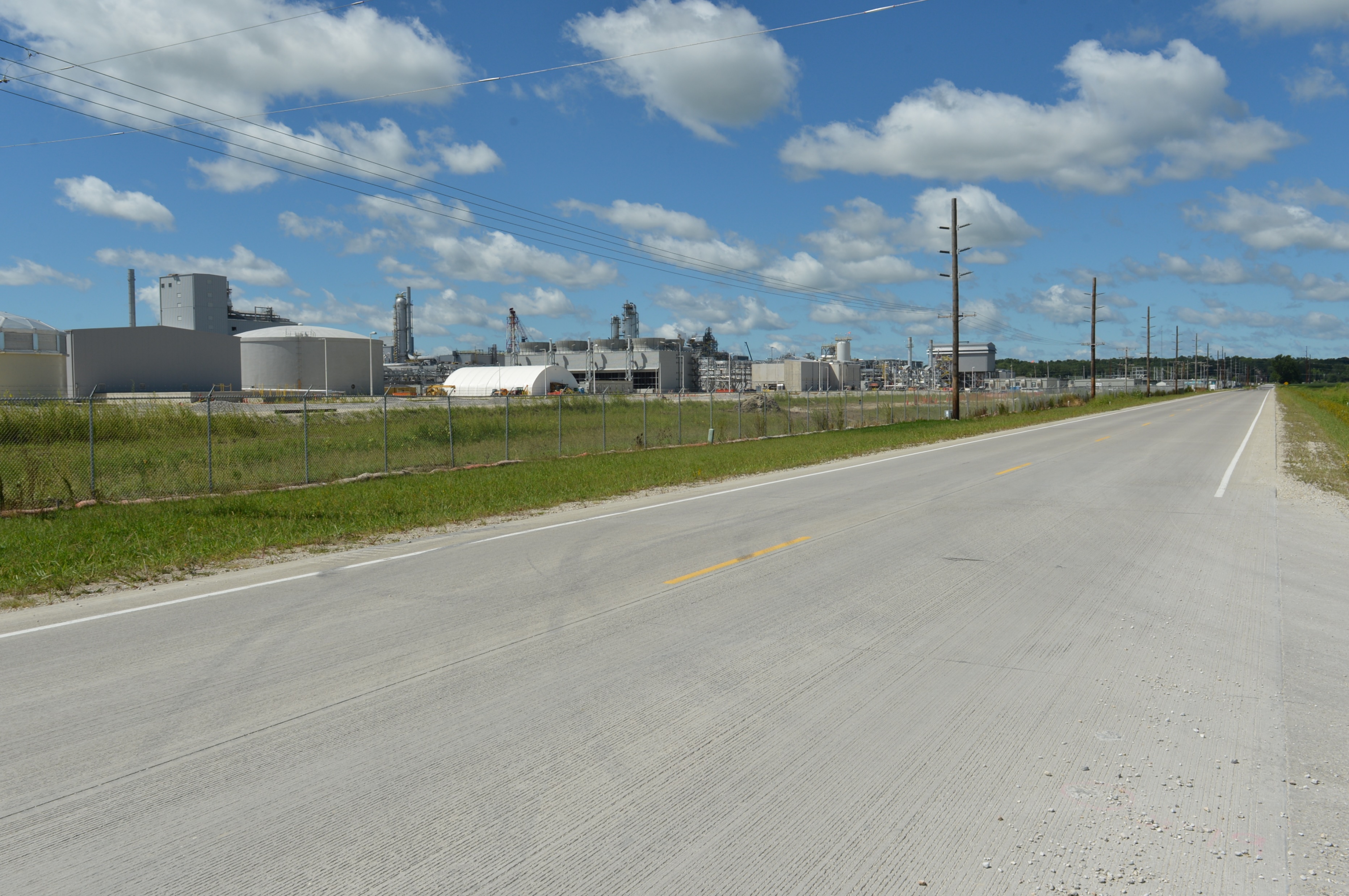 Revitalize Iowa’s Sound Economy Program
Funding Recommendation
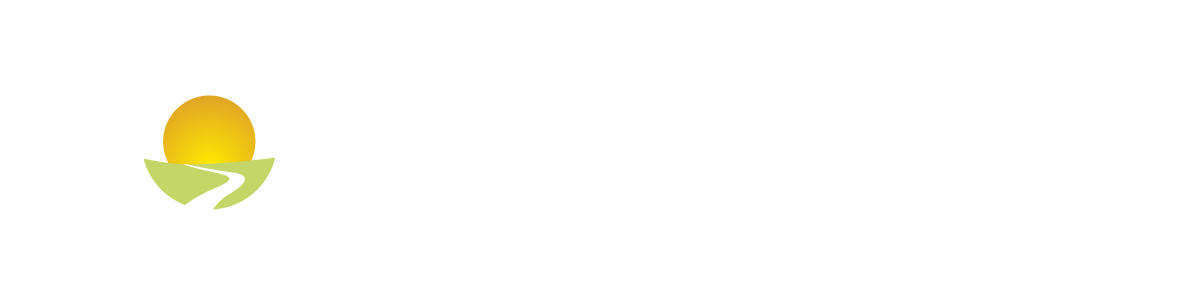 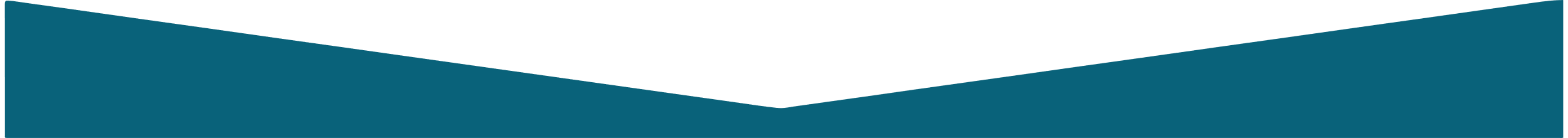 Debra Arp
Grant Program Administration Team Lead
10/8/2024
Local Development Recommendation
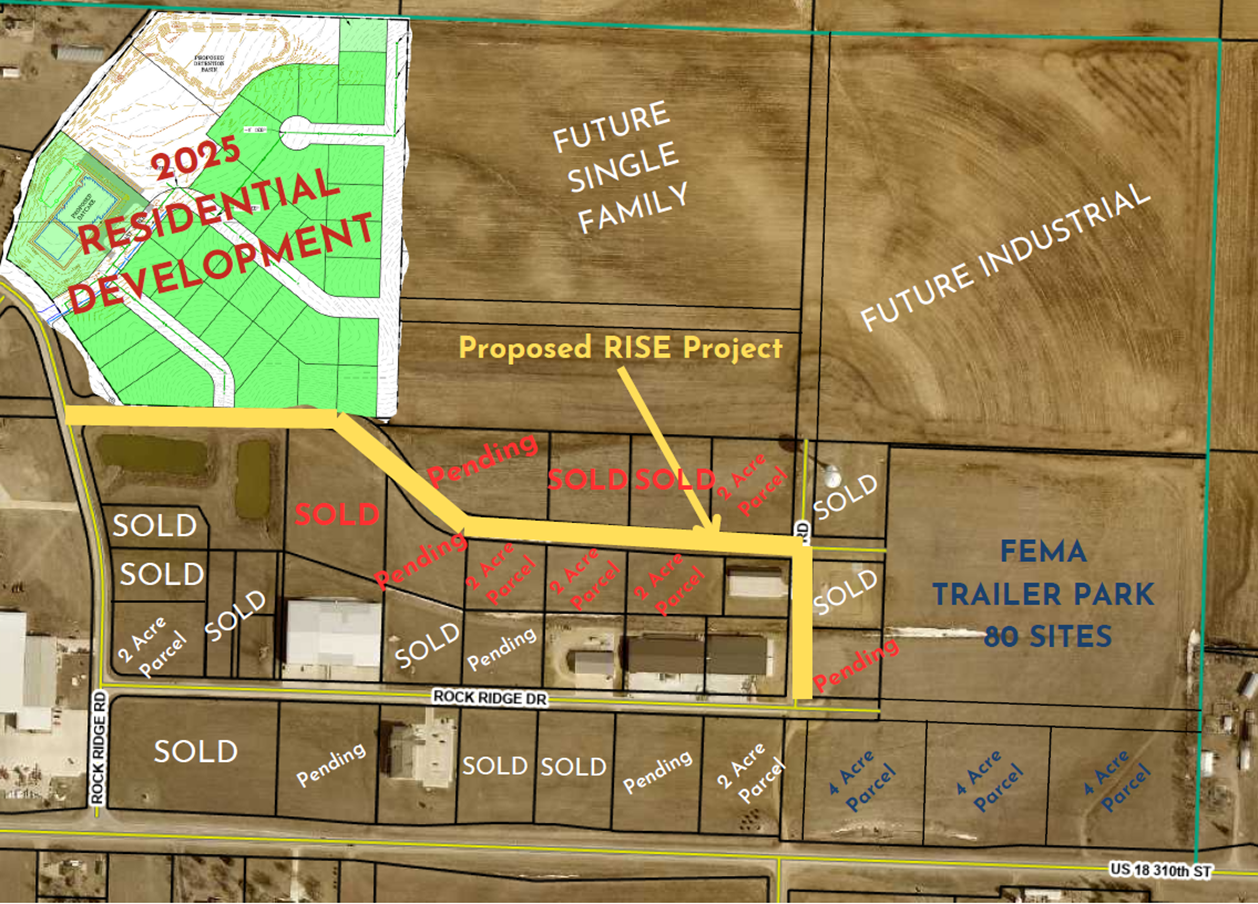 2
2
Immediate Opportunity/Local Development Hybrid Recommendation
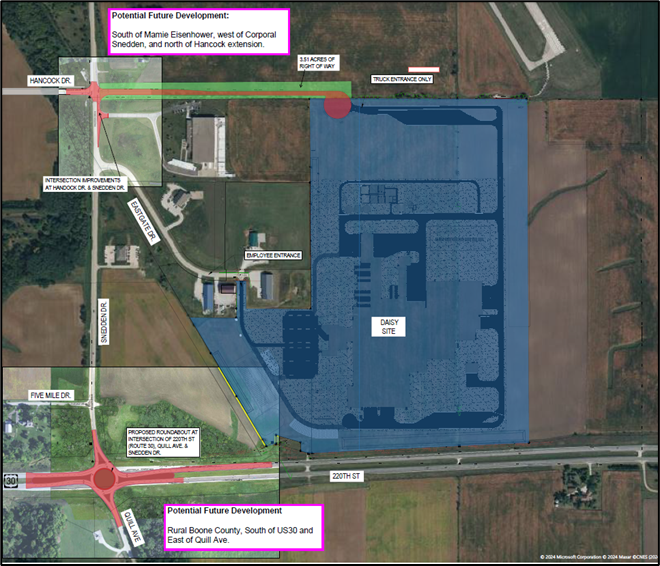 3
3
Local Development Recommendation
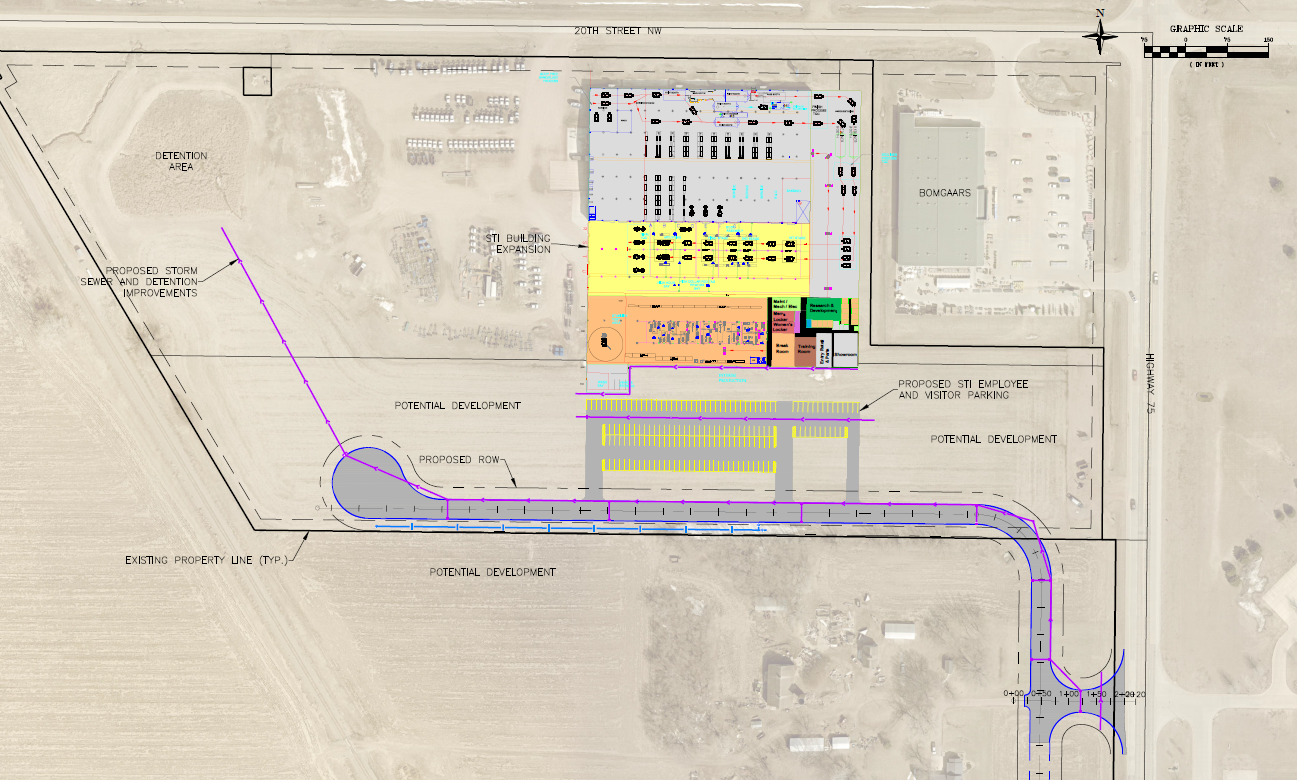 4
4
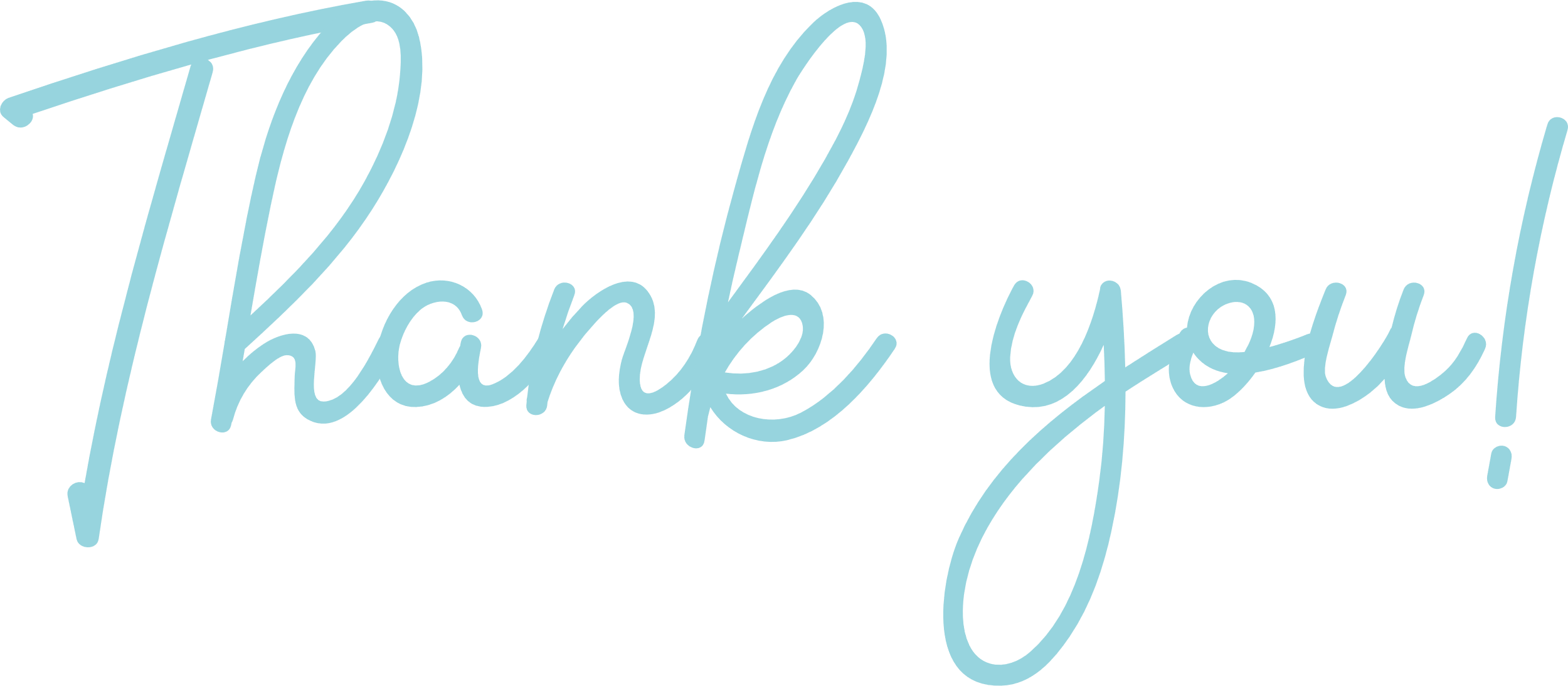 Questions?
jennifer.kolacia@iowadot.us
515-239-1738
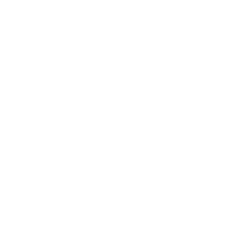 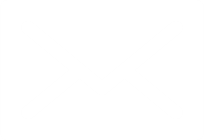